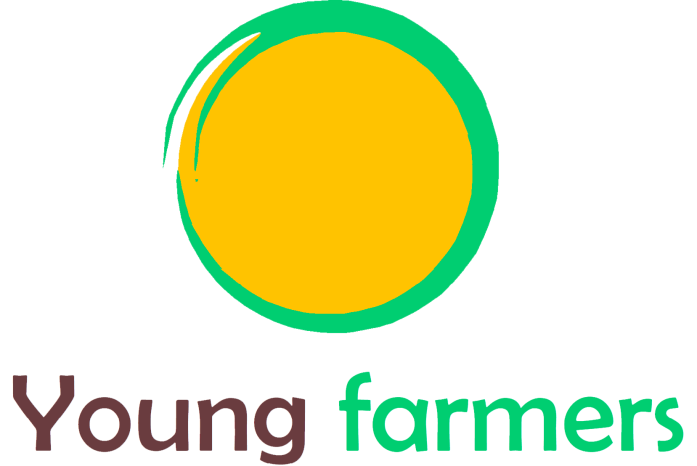 Incentivi EU

PARTNER: TfPD
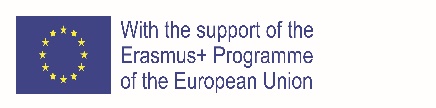 The European Commission's support for the production of this publication does not constitute an endorsement of the contents, which reflect the views only of the authors, and the Commission cannot be held responsible for any use which may be made of the information contained therein.
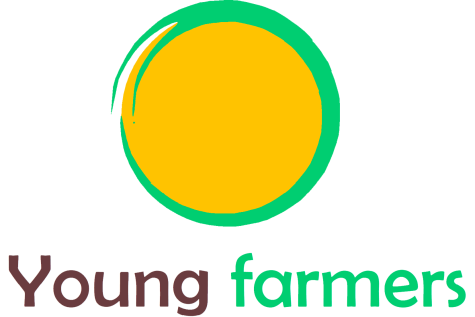 Obiettivi e Traguardi
Al termine di questo modulo sarete in grado di:

sviluppare una strategia a lungo termine per lo sviluppo delle attività agricole. 
sviluppare approcci innovativi all'attività agricola. 
proteggere l'ambiente.
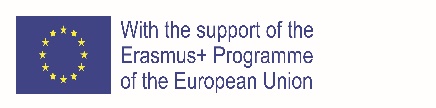 The European Commission's support for the production of this publication does not constitute an endorsement of the contents, which reflect the views only of the authors, and the Commission cannot be held responsible for any use which may be made of the information contained therein.
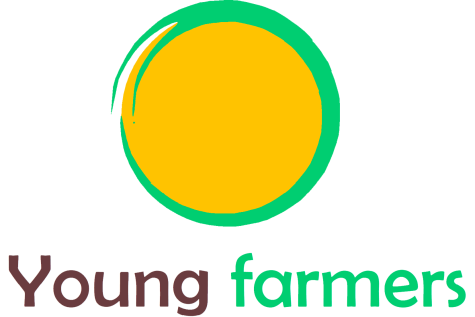 Politica agricola comune
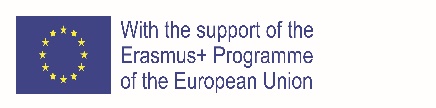 The European Commission's support for the production of this publication does not constitute an endorsement of the contents, which reflect the views only of the authors, and the Commission cannot be held responsible for any use which may be made of the information contained therein.
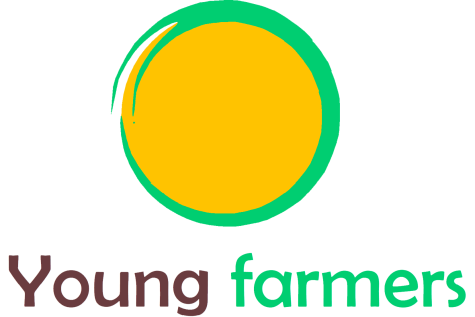 INTRODUZIONE

 La Politica Agricola Comune (PAC) ha dimostrato la sua importanza nel dare forma a un’agricoltura multifunzionale che soddisfi le esigenze della società, contribuendo alla protezione dell'ambiente  e delle risorse naturali, la lotta contro il cambiamento climatico e allo sviluppo rurale, consentendo al contempo ai produttori di ottenere un reddito sufficiente dalle loro attività. I prodotti agricoli devono essere prodotti in maniera sostenibile e rispettosa dell'ambiente. Per raggiungere questo obiettivo, dobbiamo continuare a impegnarci per promuovere e modellare un settore agricolo competitivo e resistente a crisi e rischi di diversa natura. Va sottolineato il ruolo di questa politica nella protezione della salute umana, animale e vegetale e nella tutela dell'ambiente. La PAC è finanziata dal Fondo Europeo Agricolo di Garanzia e dal Fondo Europeo Agricolo per lo Sviluppo Rurale.
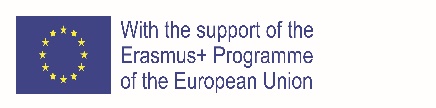 The European Commission's support for the production of this publication does not constitute an endorsement of the contents, which reflect the views only of the authors, and the Commission cannot be held responsible for any use which may be made of the information contained therein.
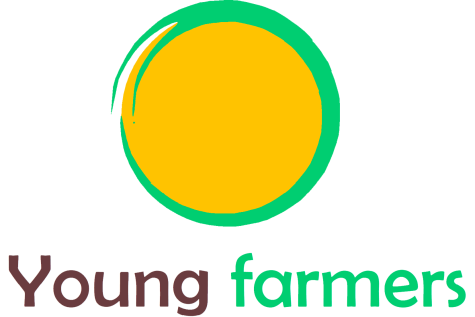 Opportunità di sostenere le attività agricole


Sostegno al reddito: indennità di base e sostegno ai giovani agricoltori
Regimi opzionali aggiuntivi
Uso sostenibile del suolo: misure di mercato e sviluppo rurale
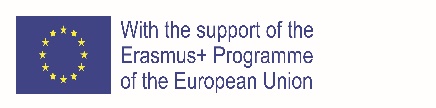 The European Commission's support for the production of this publication does not constitute an endorsement of the contents, which reflect the views only of the authors, and the Commission cannot be held responsible for any use which may be made of the information contained therein.
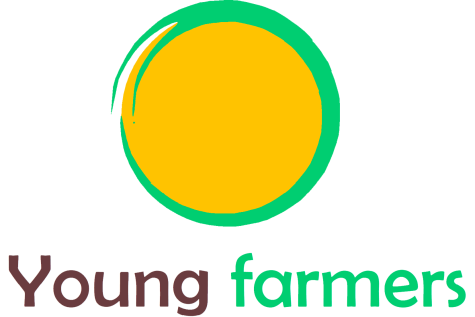 Strumento di recupero e resilienza
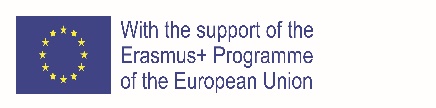 The European Commission's support for the production of this publication does not constitute an endorsement of the contents, which reflect the views only of the authors, and the Commission cannot be held responsible for any use which may be made of the information contained therein.
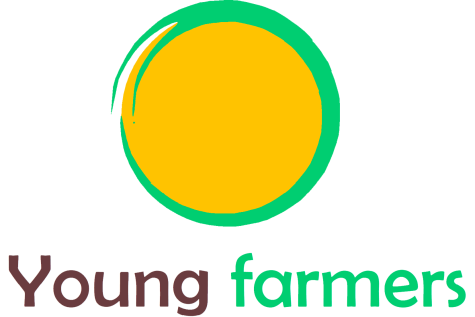 Introduzione

L'obiettivo è quello di mitigare l'impatto economico e sociale della pandemia di coronavirus
 e rendere le economie e le società europee più sostenibili, resilienti e più preparate ad affrontare le sfide e le opportunità della transizione verde e digitale. 
Lo strumento è uno strumento di recupero temporaneo. Consente alla Commissione di raccogliere fondi per aiutare gli Stati membri ad attuare riforme e investimenti in linea con le priorità dell'Unione europea e che affrontano le sfide individuate nelle raccomandazioni specifiche per Paese nell'ambito del quadro del Semestre europeo di coordinamento delle politiche economiche e sociali. Mette a disposizione 723,8 miliardi di euro (a prezzi correnti) in prestiti (385,8 miliardi di euro) e sovvenzioni (338 miliardi di euro) a tale scopo. 
Lo strumento è strutturato attorno a sei pilastri: transizione verde; trasformazione digitale; 
coesione economica, produttività e competitività; coesione sociale e territoriale; salute, resilienza economica, sociale e istituzionale; politiche per la prossima generazione.
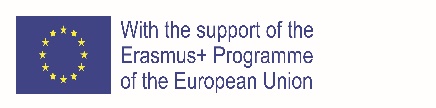 The European Commission's support for the production of this publication does not constitute an endorsement of the contents, which reflect the views only of the authors, and the Commission cannot be held responsible for any use which may be made of the information contained therein.
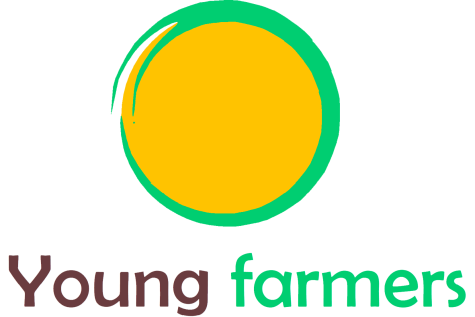 Opportunità di sostenere le attività agricole


Ogni Stato membro sviluppa un piano di Recupero e Sostenibilità individuale che risponde alle specificità dello Stato e alle raccomandazioni ricevute dall'UE nel corso del suo sviluppo. L'idea è quella di integrare e sviluppare il settore agricolo negli obiettivi stabiliti e, oltre agli obiettivi generali, i Piani di ripresa e sostenibilità dovranno riflettere le sfide specifiche del Paese ed essere allineati alle priorità dell'UE. Ciascuno dei piani sviluppati può essere consultato nella sezione Piani nazionali di Ripresa e Resilienza.
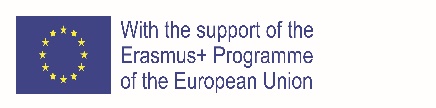 The European Commission's support for the production of this publication does not constitute an endorsement of the contents, which reflect the views only of the authors, and the Commission cannot be held responsible for any use which may be made of the information contained therein.
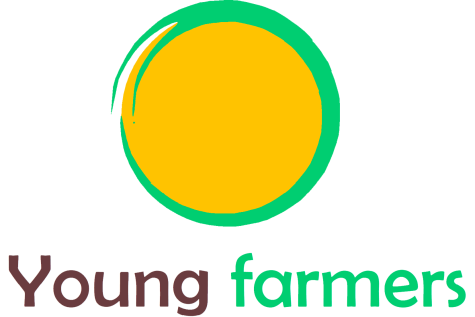 Green Deal

Il cambiamento climatico e il degrado ambientale sono una minaccia esistenziale per l'Europa e per il mondo. Per superare queste sfide, il Green Deal europeo trasformerà l'UE in un'economia moderna, efficiente sotto il profilo delle risorse e competitiva, garantendo::
•	nessuna emissione netta di gas serra entro il 2050
•	crescita economica svincolata dall'uso delle risorse
•	nessuna persona e nessun luogo lasciato indietro
Il Green Deal europeo è anche la nostra ancora di salvezza per uscire dalla pandemia COVID-19. Un terzo dei 1.800 miliardi di euro di investimenti del Piano di Ripresa Next Generation UE e del bilancio settennale dell'UE finanzierà il Green Deal europeo.
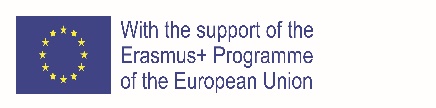 The European Commission's support for the production of this publication does not constitute an endorsement of the contents, which reflect the views only of the authors, and the Commission cannot be held responsible for any use which may be made of the information contained therein.
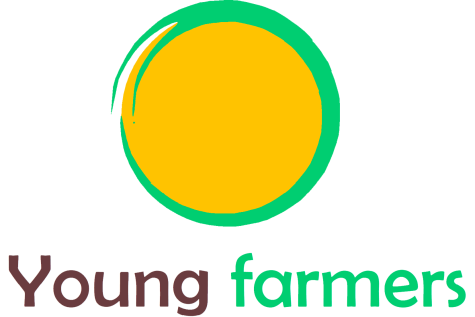 Strategia “Farm to Fork”

La strategia Farm to Fork è al centro del Green Deal europeo che mira a rendere i sistemi alimentari equi, sani e rispettosi dell'ambiente.
La strategia Farm to Fork mira ad accelerare la nostra transizione verso un sistema alimentare sostenibile che dovrebbe:
•	avere un impatto ambientale neutro o positivo
•	contribuire a mitigare i cambiamenti climatici e ad adattarsi ai loro impatti
•	invertire la perdita di biodiversità
•	garantire la sicurezza alimentare, la nutrizione e la salute pubblica, assicurando che  tutti abbiano accesso a cibo sufficiente, sicuro, nutriente e sostenibile
•	preservare l'accessibilità economica degli alimenti, generando al contempo ritorni economici più equi, promuovendo la competitività del settore dell'approvvigionamento dell'UE e il commercio equo e solidale
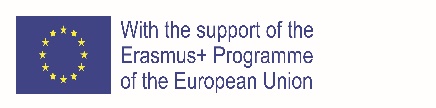 The European Commission's support for the production of this publication does not constitute an endorsement of the contents, which reflect the views only of the authors, and the Commission cannot be held responsible for any use which may be made of the information contained therein.
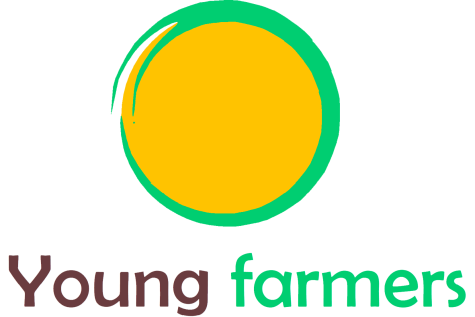 Piano d'azione biologico

Producendo alimenti di alta qualità a basso impatto ambientale, l'agricoltura biologica svolgerà un ruolo essenziale nello sviluppo di un sistema alimentare sostenibile per l'UE.
Un sistema alimentare sostenibile è al centro del Green Deal europeo. Nell'ambito della strategia Farm to Fork del Green Deal, la Commissione europea ha fissato l'obiettivo di "almeno il 25% della superficie agricola dell'UE destinata all'agricoltura biologica e un aumento significativo dell'acquacoltura biologica entro il 2030".
Per raggiungere questo obiettivo e aiutare il settore biologico a raggiungere il suo pieno potenziale, la Commissione sta presentando un piano d'azione per la produzione biologica nell'UE.
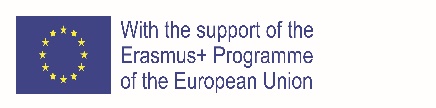 The European Commission's support for the production of this publication does not constitute an endorsement of the contents, which reflect the views only of the authors, and the Commission cannot be held responsible for any use which may be made of the information contained therein.
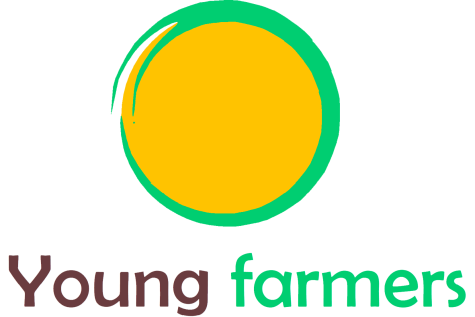 Opportunità di sostenere le attività agricole


Asse 1: stimolare la domanda e garantire la fiducia dei consumatori
Asse 2: stimolare la conversione e rafforzare l'intera catena di valore
Asse 3: il biologico come esempio: migliorare il contributo dell'agricoltura biologica alla sostenibilità
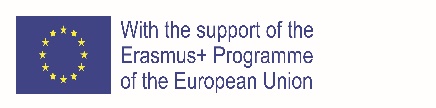 The European Commission's support for the production of this publication does not constitute an endorsement of the contents, which reflect the views only of the authors, and the Commission cannot be held responsible for any use which may be made of the information contained therein.
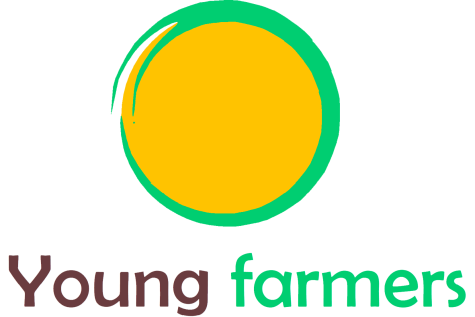 Strategia per la biodiversità per il 2030

La strategia dell'UE per la biodiversità per il 2030 è un piano completo, ambizioso e a lungo termine per proteggere la natura e invertire il degrado degli ecosistemi. La strategia mira a portare la biodiversità europea sulla via del recupero entro il 2030 e contiene azioni e impegni specifici.
La strategia per la biodiversità mira a portare la biodiversità europea sulla via del recupero entro il 2030, a beneficio delle persone, del clima e del pianeta.
Nel contesto post-COVID-19, la strategia mira a costruire la resilienza delle nostre società alle minacce future quali
1.	gli impatti dei cambiamenti climatici
2.	gli incendi boschivi
3.	l'insicurezza alimentare
4.	 l'insorgenza di malattie, anche attraverso la protezione della fauna selvatica e la lotta al commercio illegale della fauna selvatica.
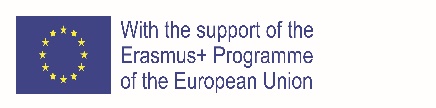 The European Commission's support for the production of this publication does not constitute an endorsement of the contents, which reflect the views only of the authors, and the Commission cannot be held responsible for any use which may be made of the information contained therein.
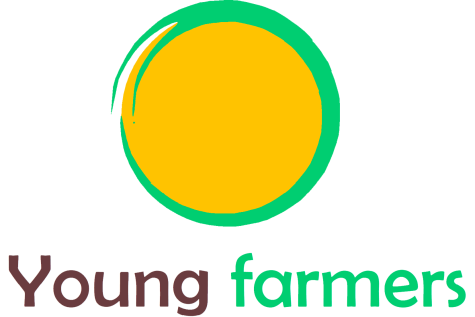 Opportunità di sostenere le attività agricole


La strategia contiene impegni e azioni specifiche da attuare entro il 2030.
Creare una rete più ampia di aree protette terrestri e marine in tutta l'UE
L'UE amplierà le aree Natura 2000 esistenti, con una protezione rigorosa per le aree ad altissimo valore di biodiversità e di clima.
Avviare un piano di ripristino della natura nell'UE
Introdurre misure per consentire il necessario cambiamento trasformativo per
•	garantire una migliore attuazione e monitorare i progressi
•	migliorare le conoscenze, i finanziamenti e gli investimenti
•	rispettare maggiormente la natura nel processo decisionale pubblico e aziendale
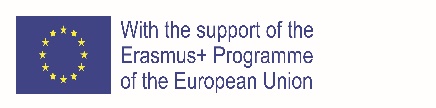 The European Commission's support for the production of this publication does not constitute an endorsement of the contents, which reflect the views only of the authors, and the Commission cannot be held responsible for any use which may be made of the information contained therein.
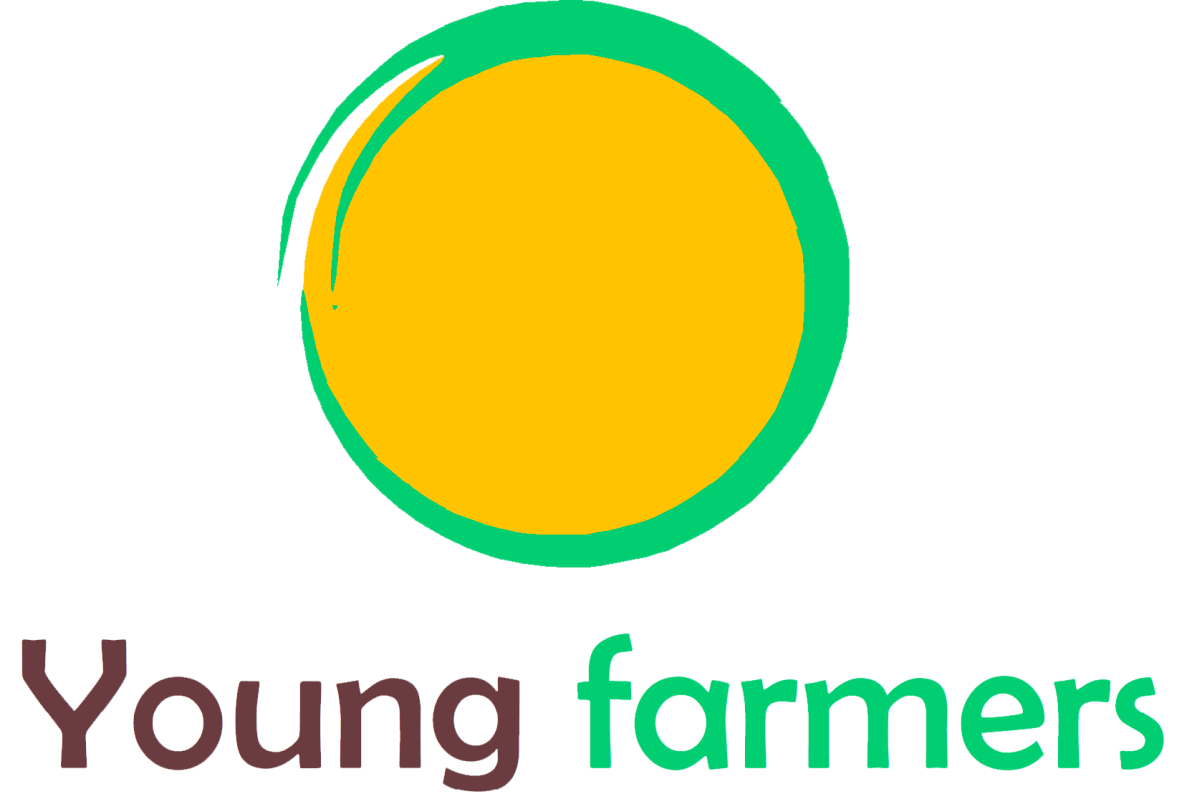 Natural
Grazie
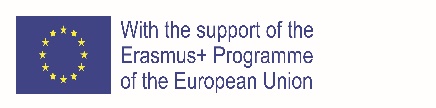 The European Commission's support for the production of this publication does not constitute an endorsement of the contents, which reflect the views only of the authors, and the Commission cannot be held responsible for any use which may be made of the information contained therein.